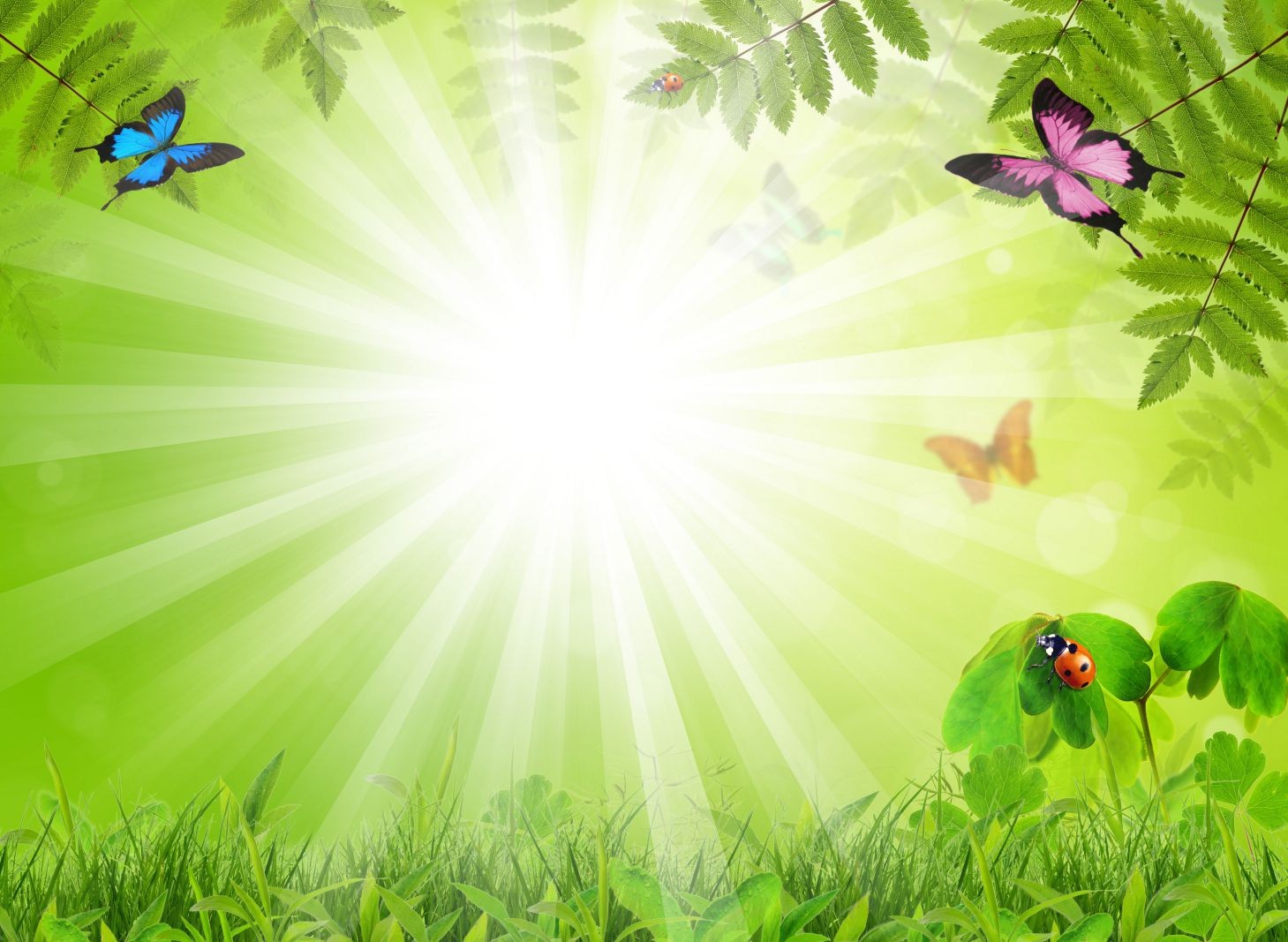 Мастер-классПовышение мотивации учащихся к изучению предмета «Английский язык» посредством деятельностных технологий
Наталья Александровна Кашаева
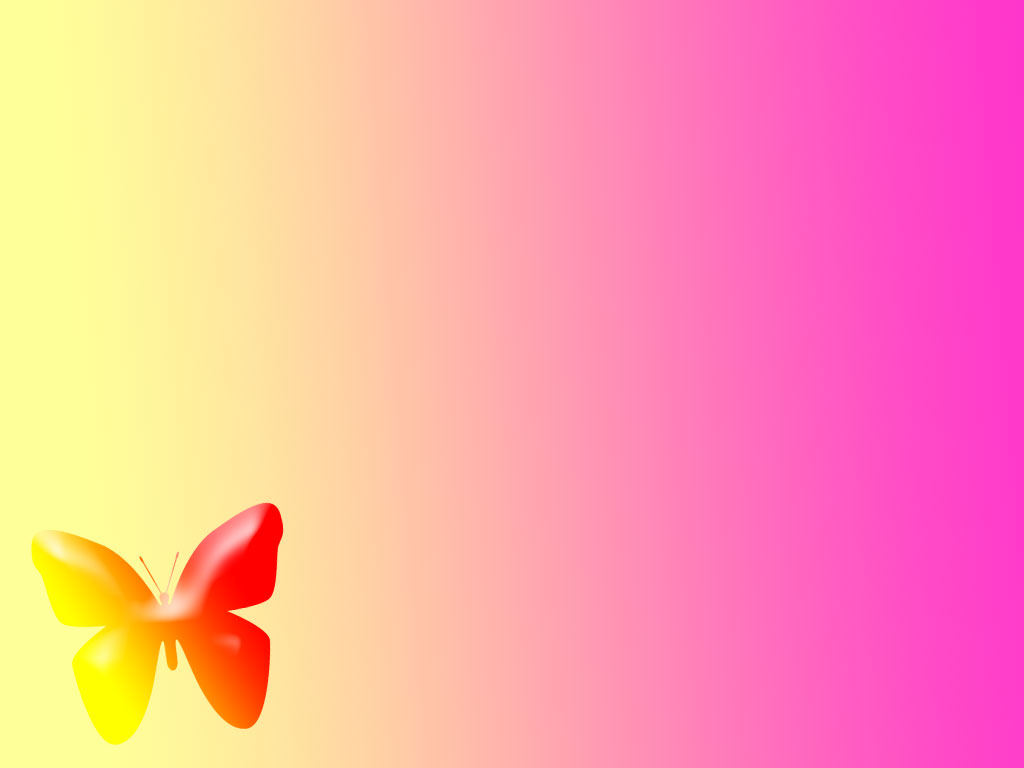 DO YOU KNOW THIS PROVERB?
“Tell me-I forget
Show me-I remember
Involve me-I understand”
«Скажи мне - я забуду
Покажи мне – я запомню
Вовлеки меня – я пойму»
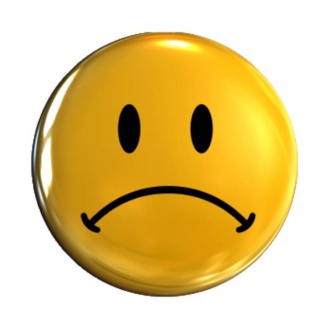 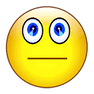 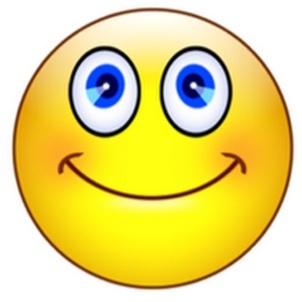 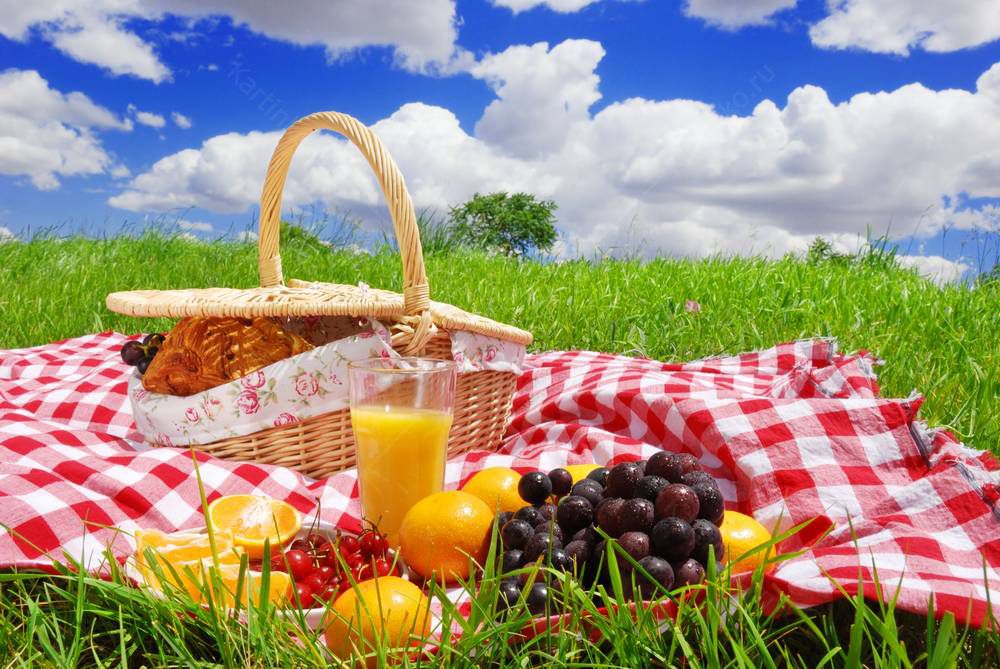 LET’S GO TO A PICNIC!!!
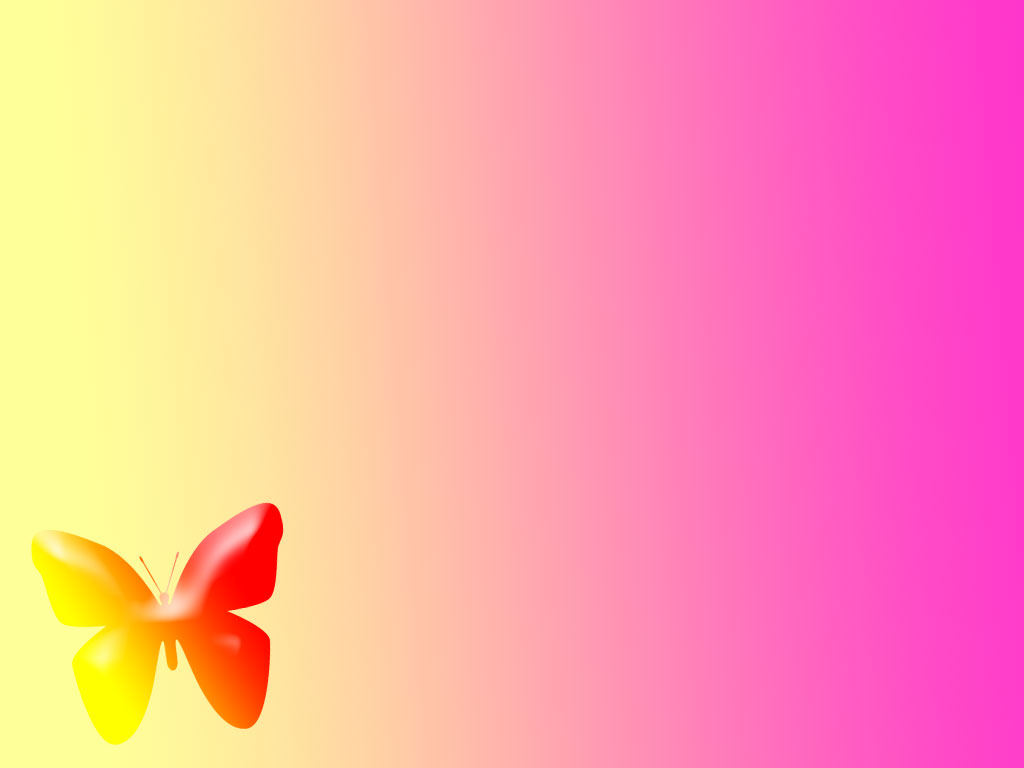 REPEAT AFTER ME
Chicken
Bread



Cheese
Eggs
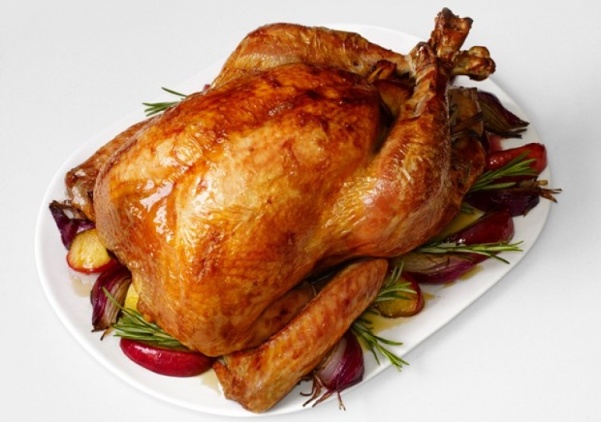 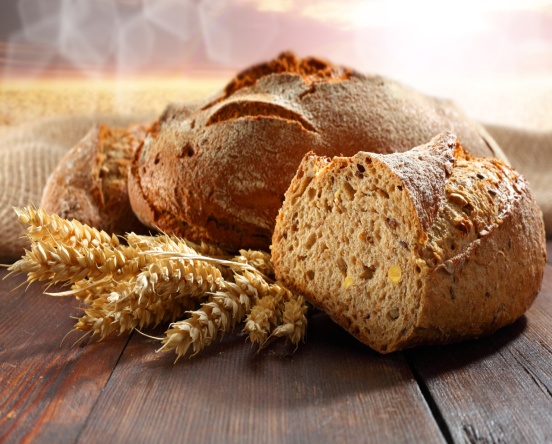 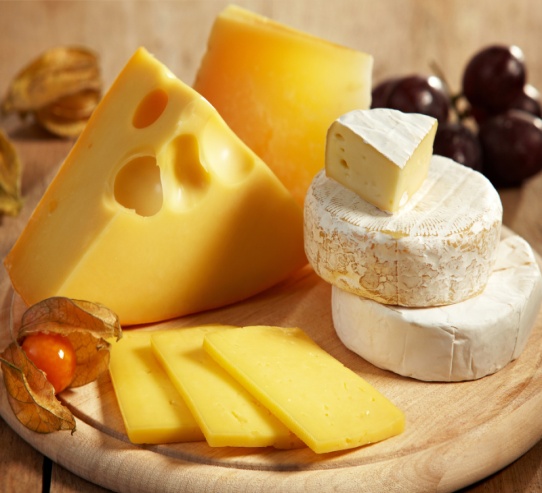 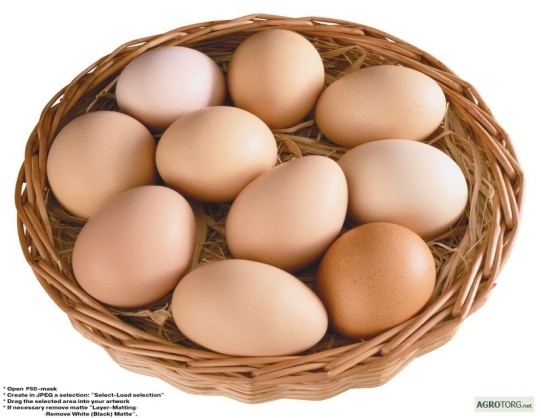 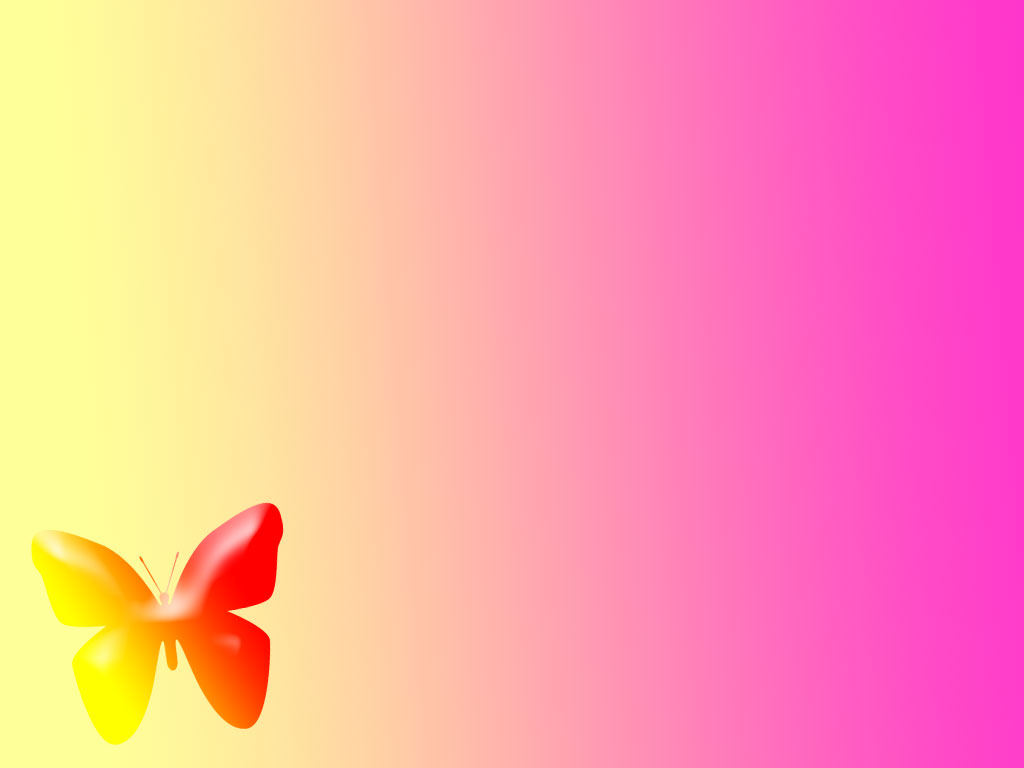 LET’S SING!I like chicken!I like bread!I like cheese!And I like eggs!Chicken, bread, cheese, eggs!
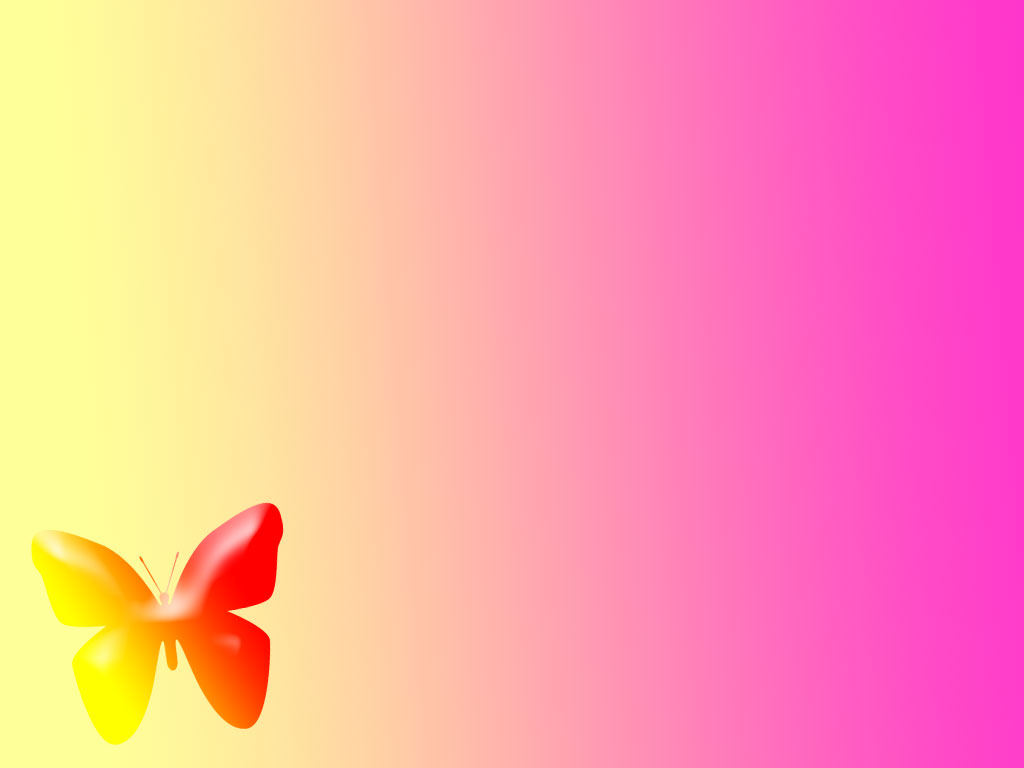 LET’S SING!I like                  I likeI like                 And I like Chicken, bread, cheese, eggs!
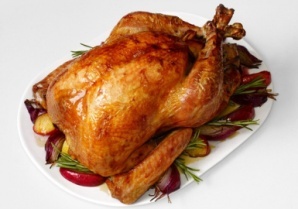 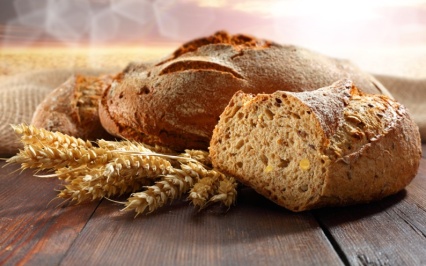 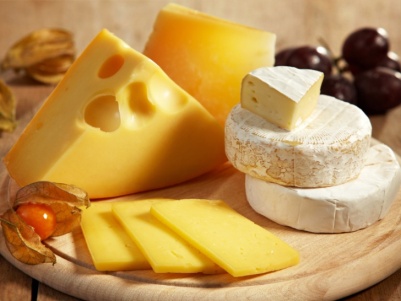 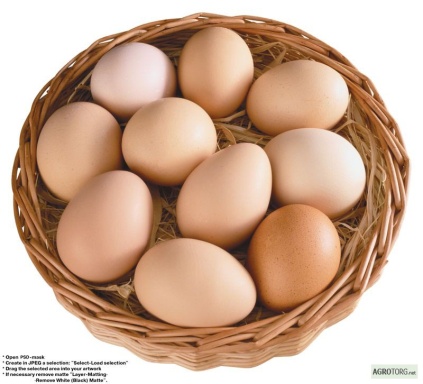 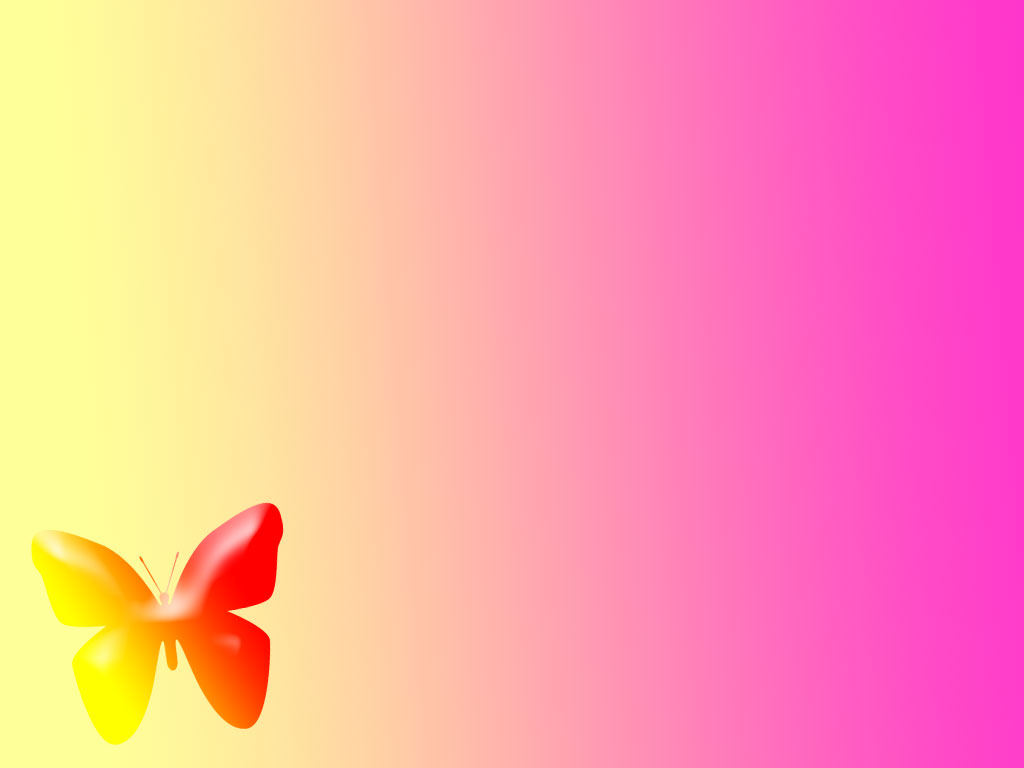 REPEAT AFTER ME
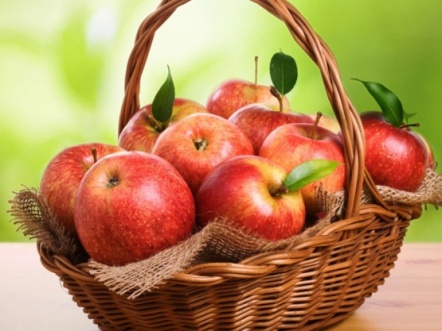 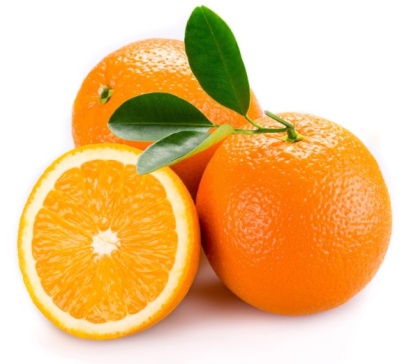 APPLE
ORANGE

BANANA                                          GRAPE

      WATERMELON
PEAR
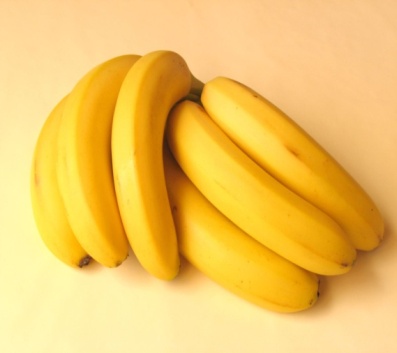 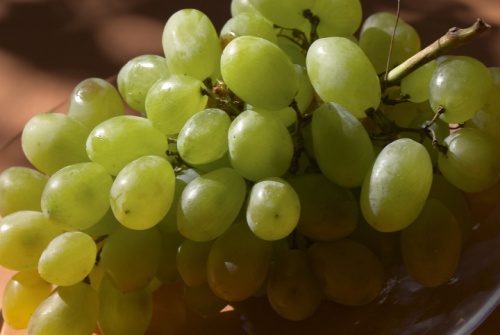 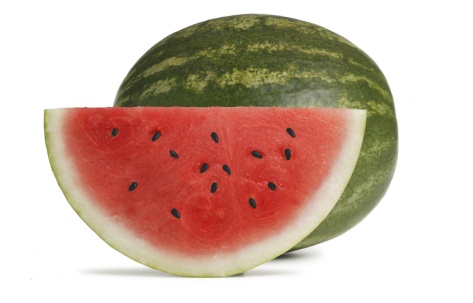 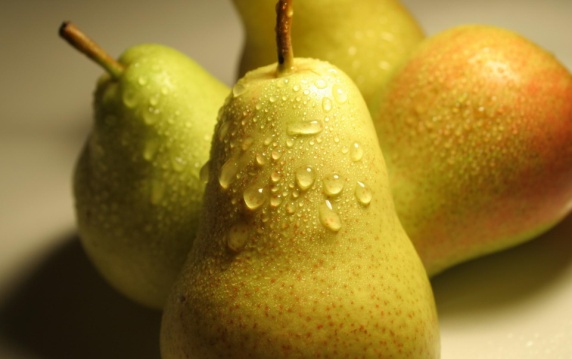 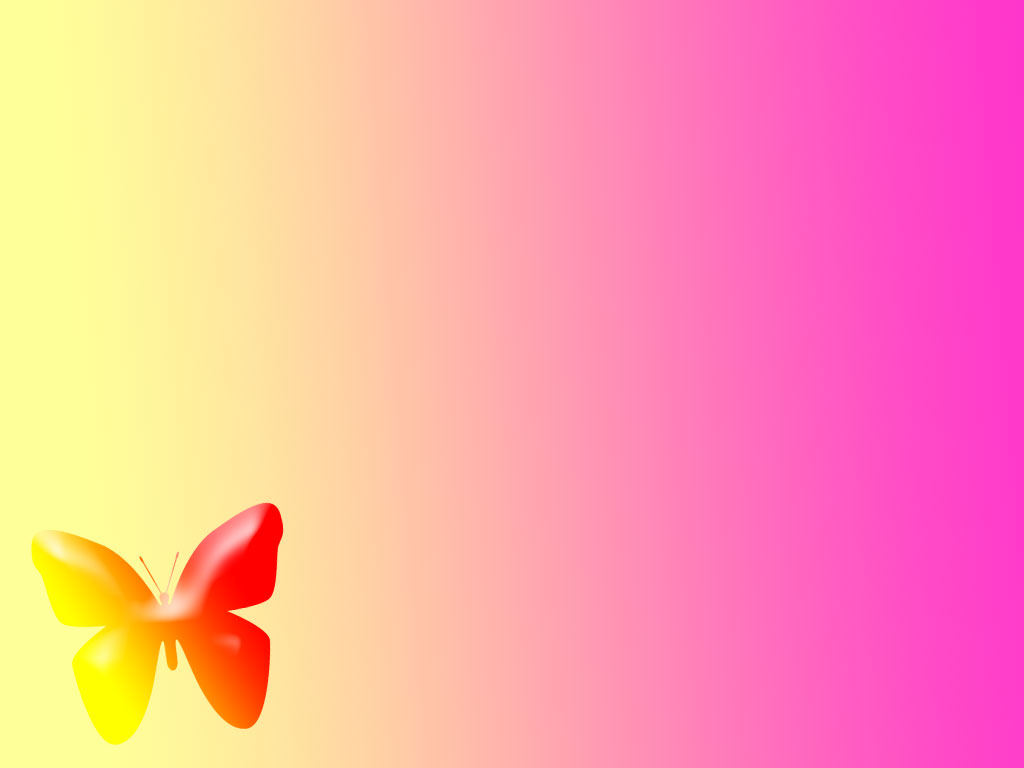 REPEAT AFTER ME
TEA
COFFEE

JUICE                         WATER                    MILK
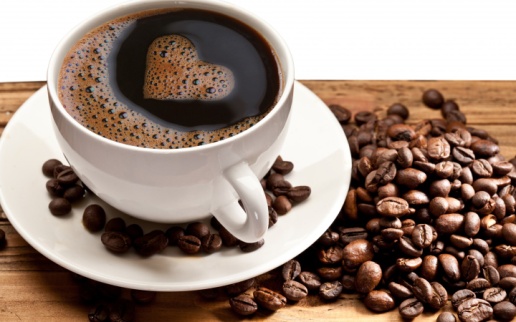 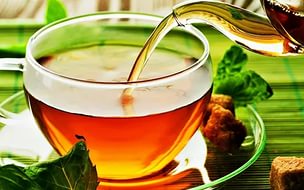 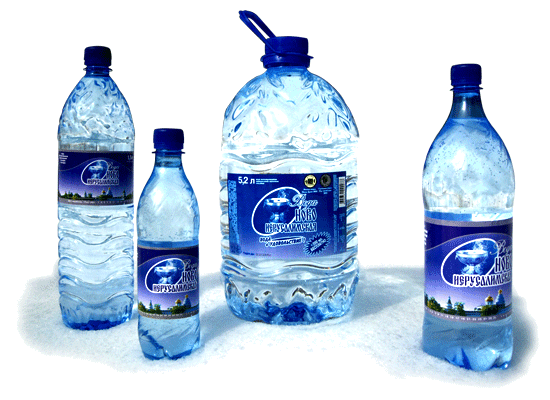 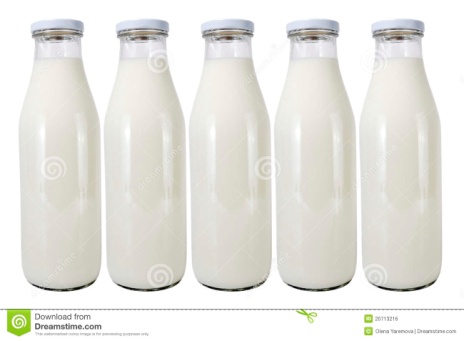 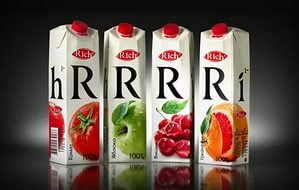 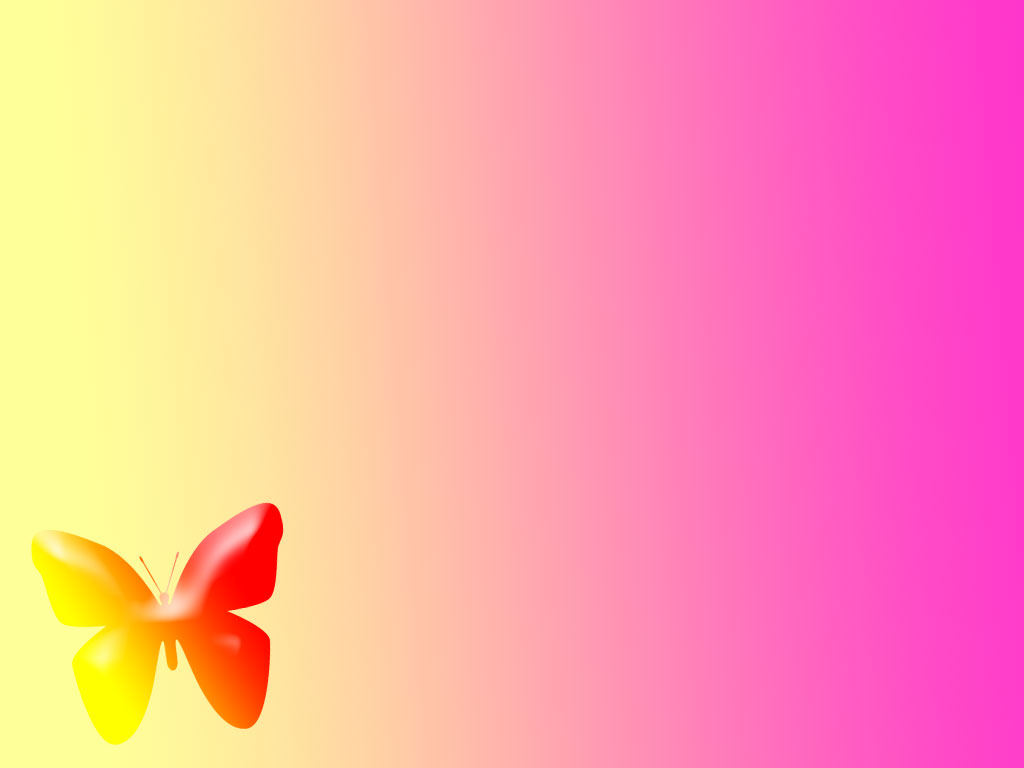 LET’S GO TO…..
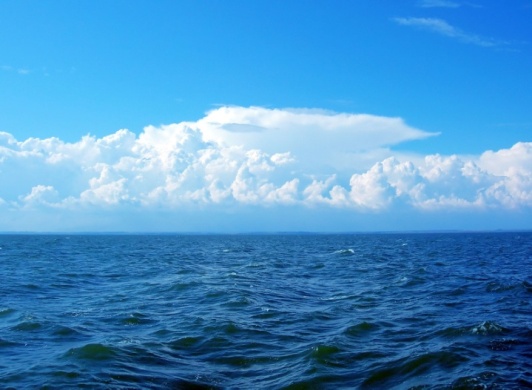 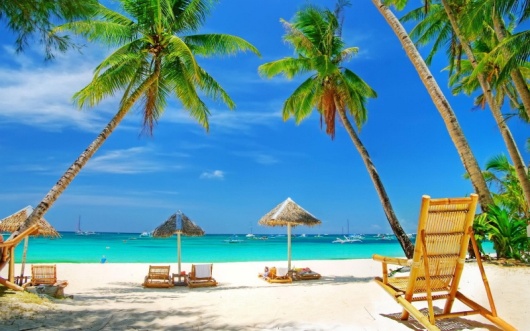 SEA
BEACH
 
RIVER                                            FOREST

MOUNTAIN
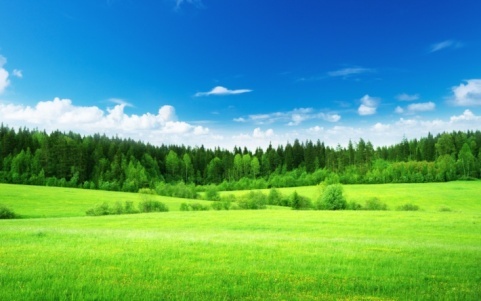 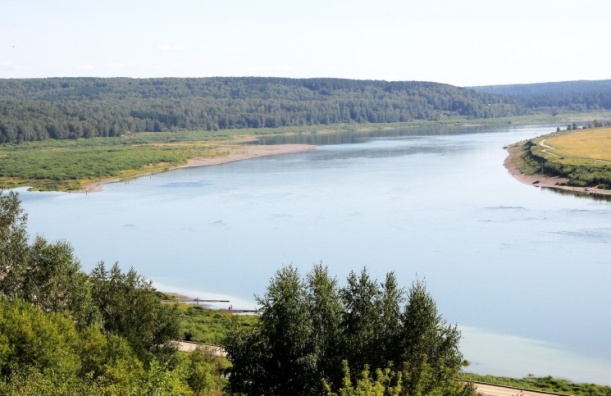 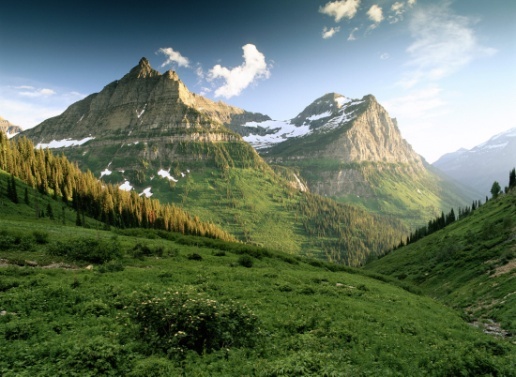 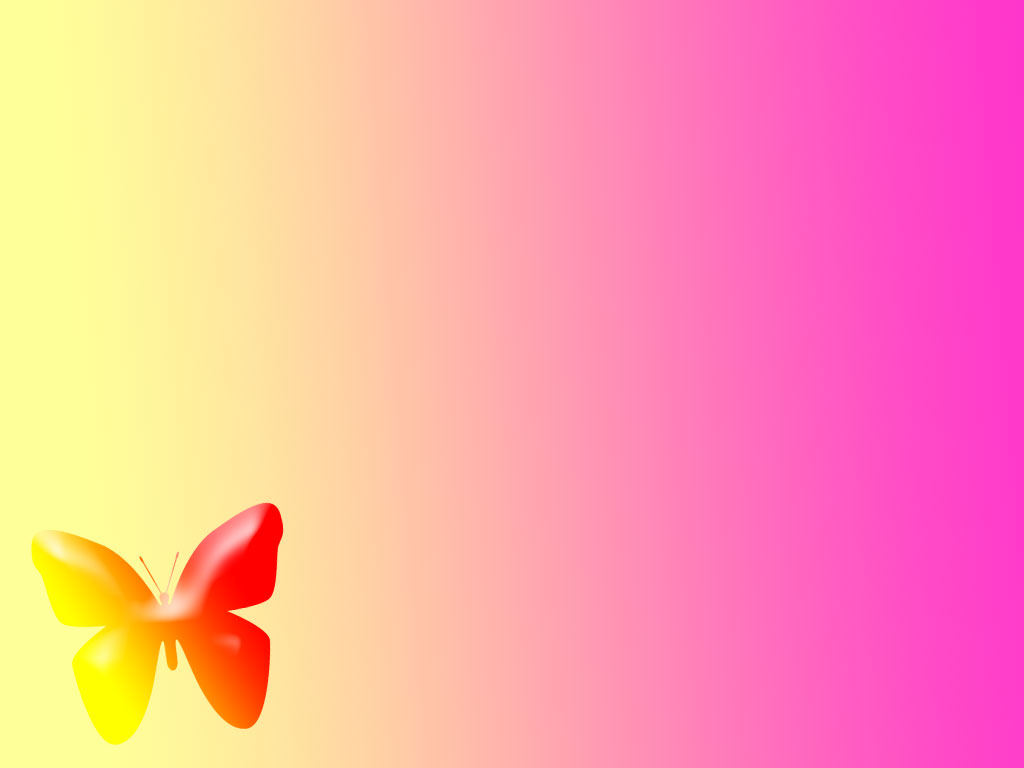 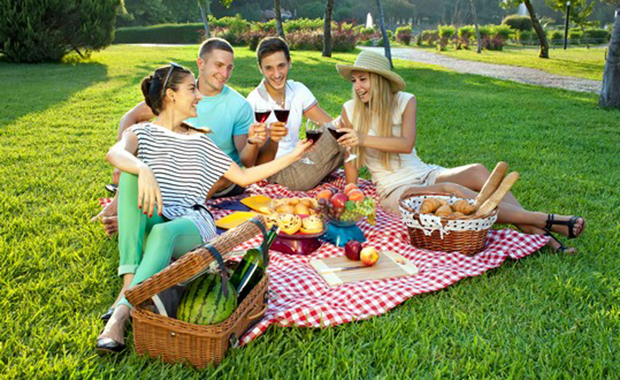 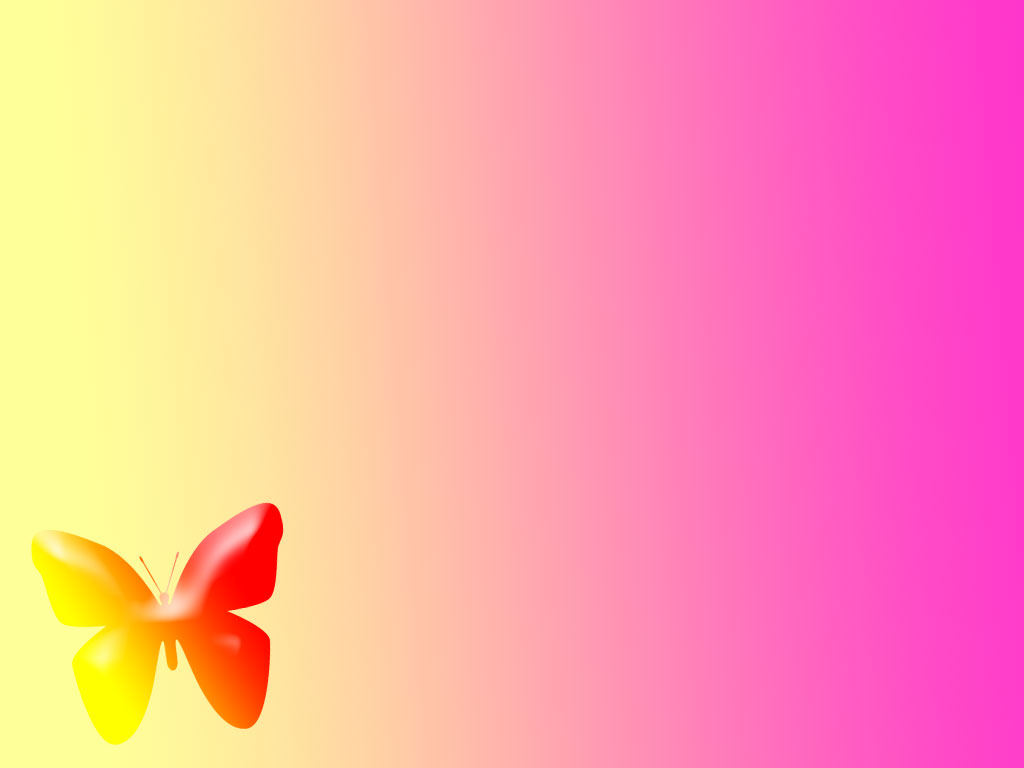 LET’S SING!Come to a picnic on the beach!Come to a picnic by the sea!Come to a picnic on the Come to a picnic by the
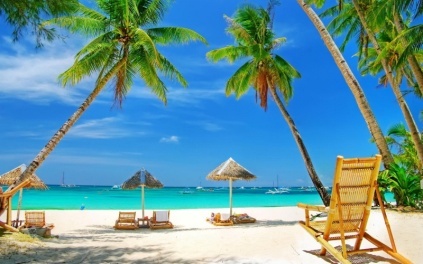 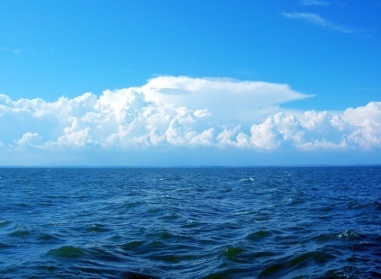 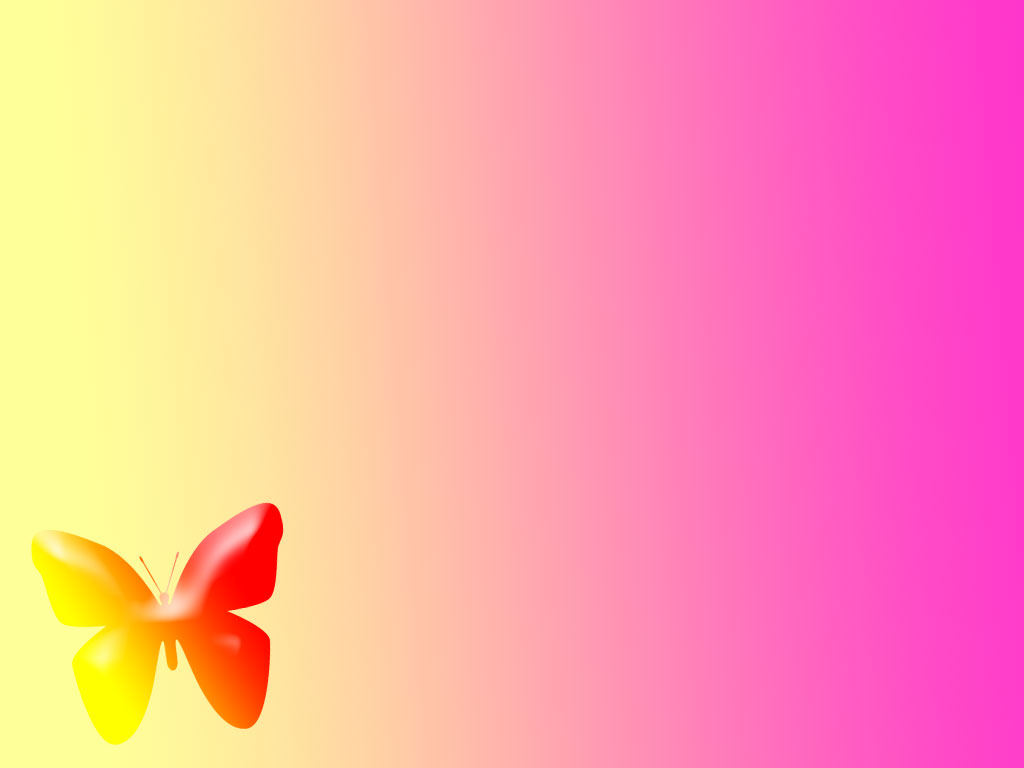 Оцените свою деятельность
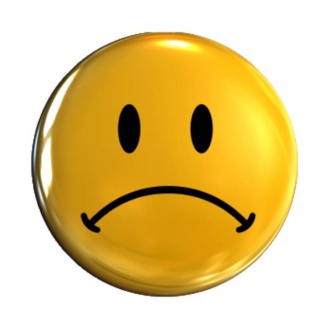 Скажи мне – я забуду
Покажи мне – я запомню
Вовлеки меня – я пойму
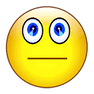 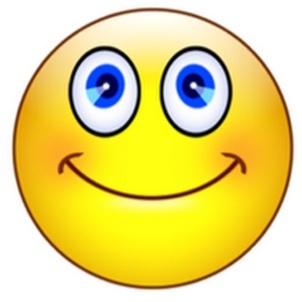 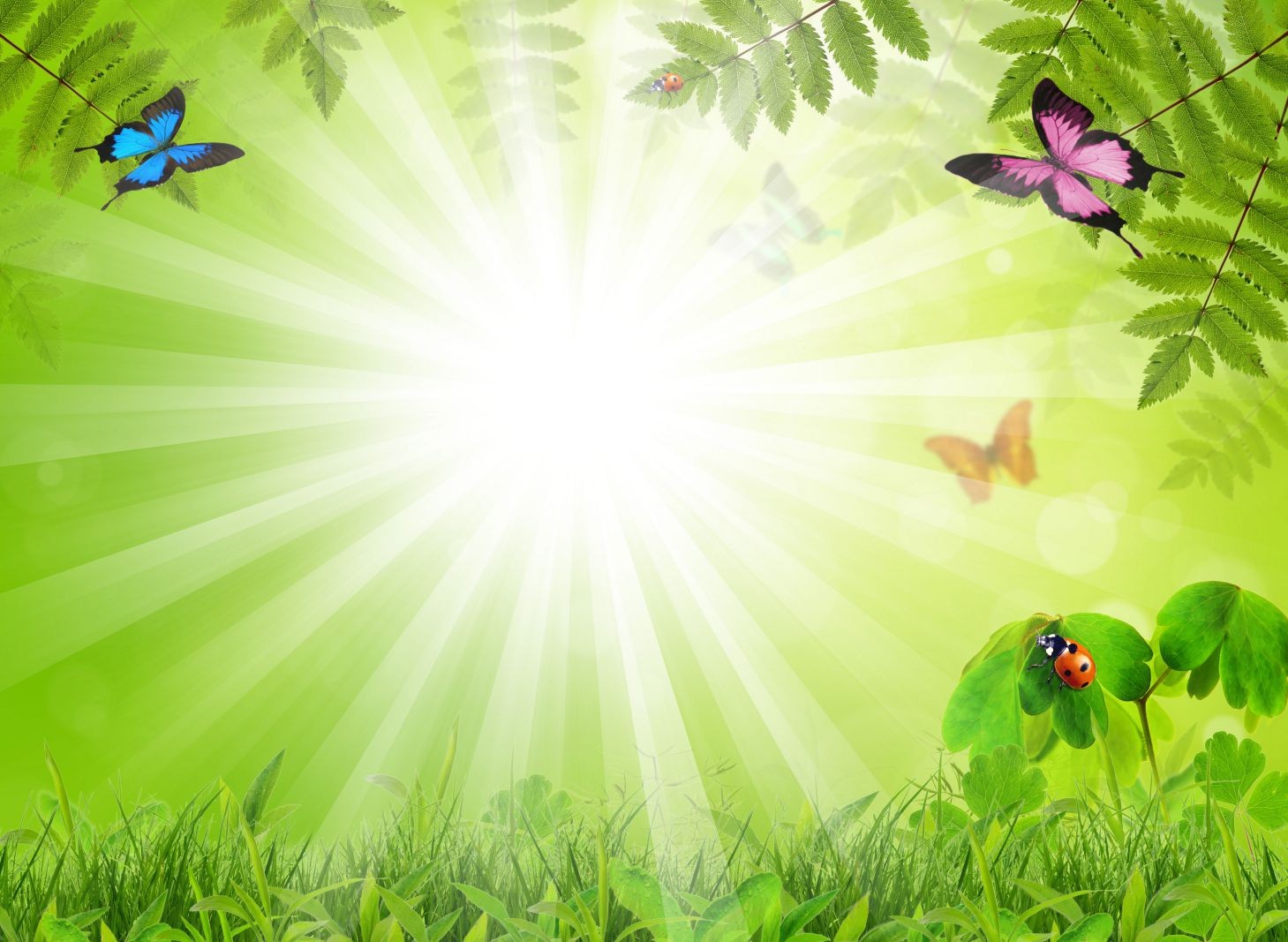 THANKS FOR YOUR WORK!
GOOD BYE!
GOOD LUCK!